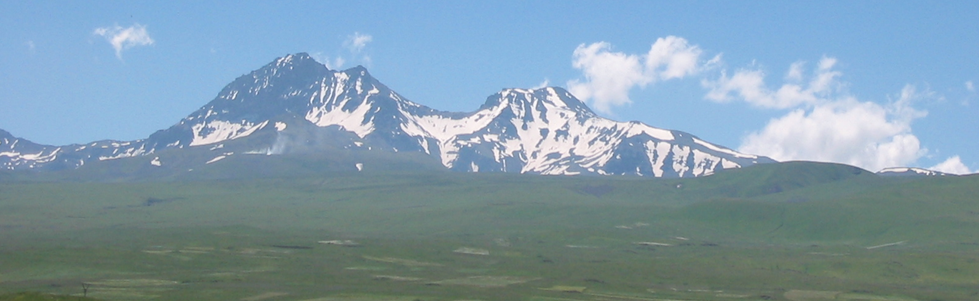 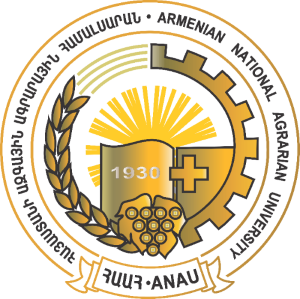 How to boost agricultural exports in ArmeniaExport Investments in Armenia: Barriers and ChallengesDr. Vardan UrutyanRector, ANAU
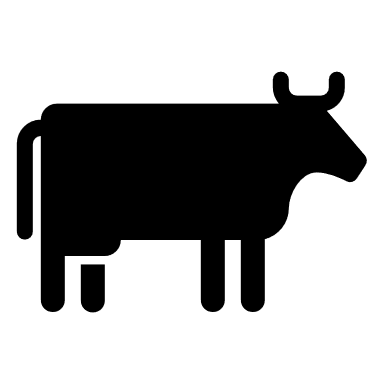 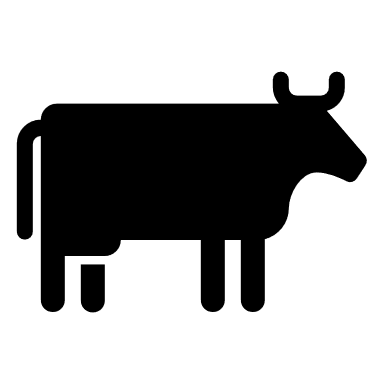 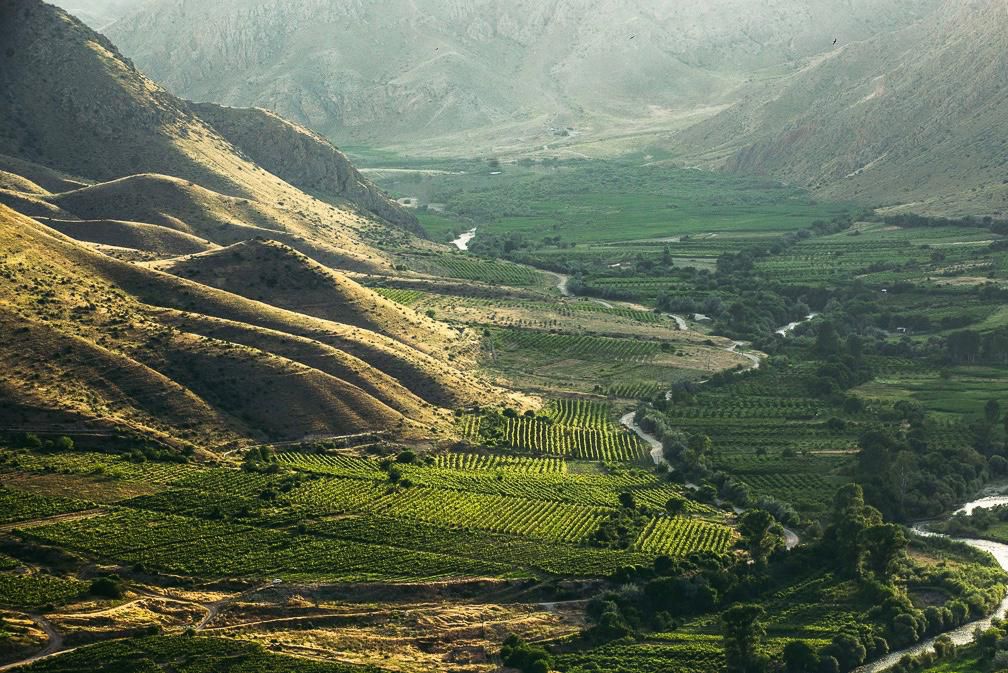 Gross Agricultural Output in 2020
Animal Husbandry
1.7 billion USD – 13.2% of GDP
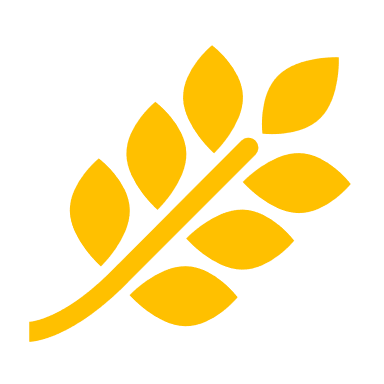 Crop Production
53%
47%
Source: RA National Statistical Committee
Employment in Agriculture
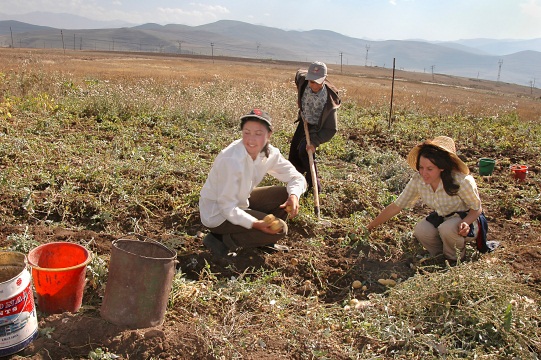 22% of total employment in 2019
Source: National Statistical Committee of Republic of Armenia
Limitations
Agriculture Value Added Per worker (2019, USD)
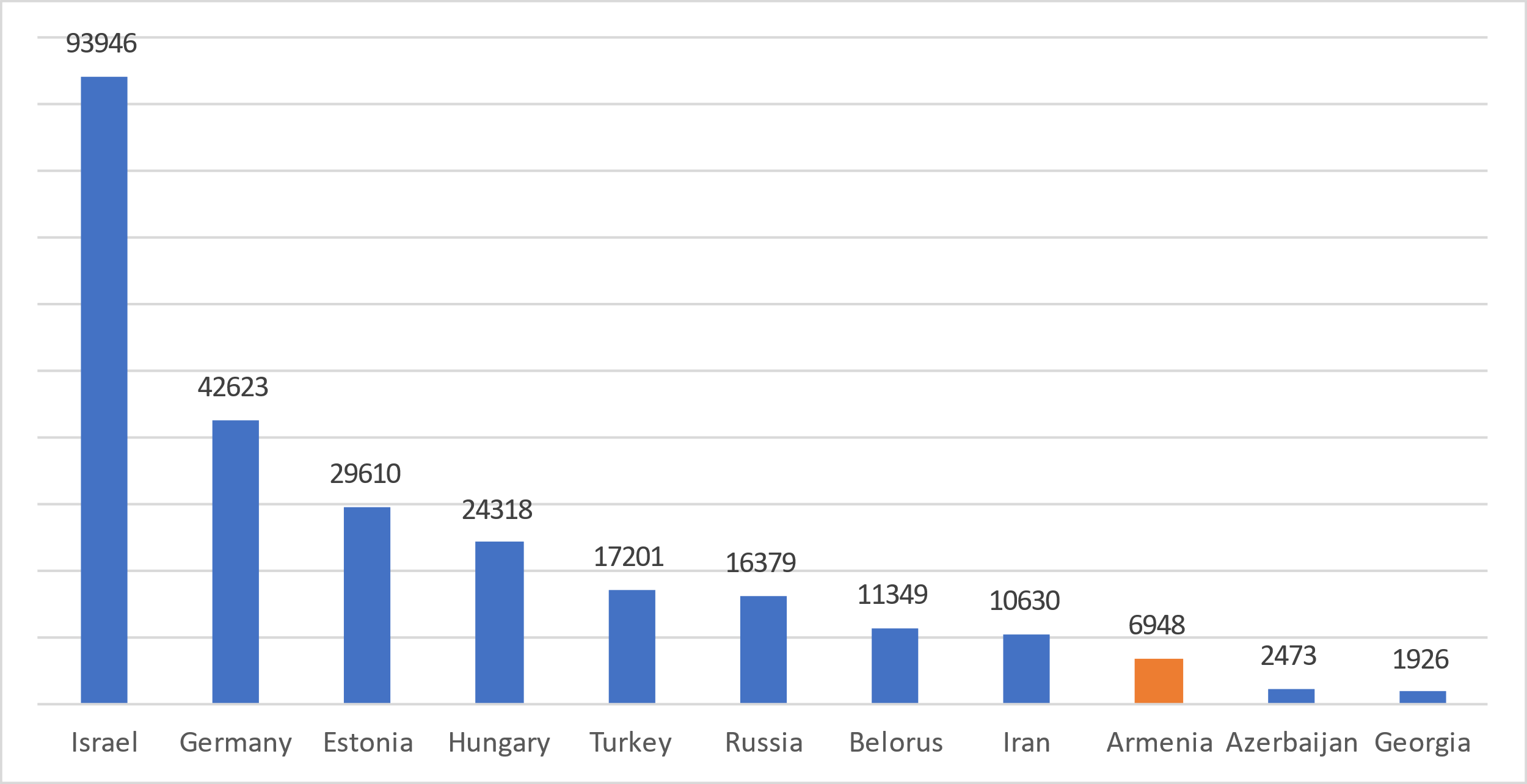 Derived using World Bank national accounts data and OECD National Accounts data files, and employment data from International Labour Organization, ILOSTAT.
Agricultural Land Use
The reason behind non targeted use of land
Insufficient supply of irrigation water 
Low profitability
Lack of agricultural equipment, 
Absence of land owner or land user 
Low soil fertility 
Marketing and sales difficulties 
Small and fragmented land plots (avg size 1.48 ha)
……
Around 220,000 ha arable land is not cultivated 
Only 55% of hay-meadows are mown
More than 65% of pastures are not fully used
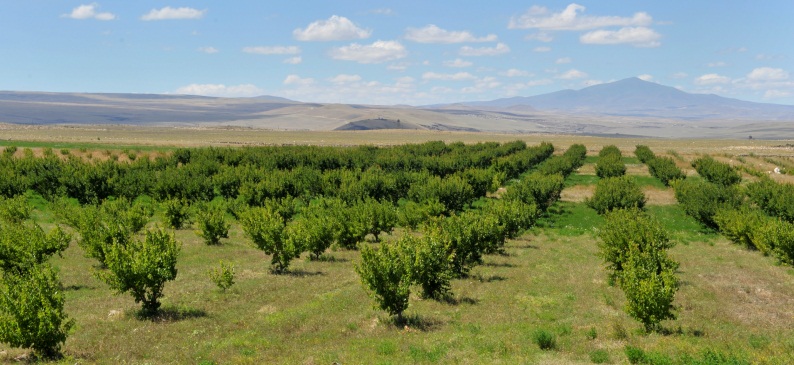 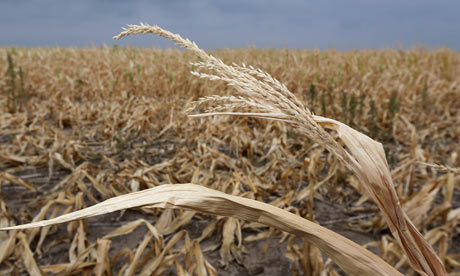 Non targeted use of agricultural land – 50%
Agricultural Machinery Use
The availability of the functioning machinery per 100 farms constitutes 3.5% for tractors, 1.6% for tractor trailers, 0.9% for ploughs, 0.5% for row planters, 0.5% for grass mowers, and 0.4% for balers. 

	Poor conditions of available farm machinery, high needs of spare parts, 95% of tractors are exploited more than 10 years. 	

	Additional 1,200 tractor trailers, 3,600 ploughs, 600 row planters, 2,000 grass mowers, and 1,500 hay/straw balers are needed to fully equip with farm implements just the tractors currently in use at the farms.
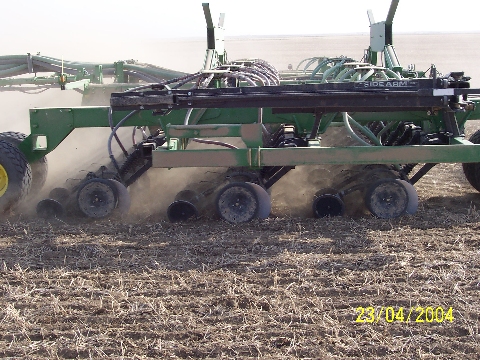 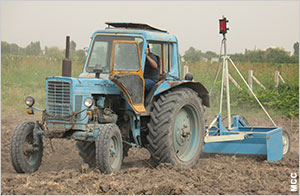 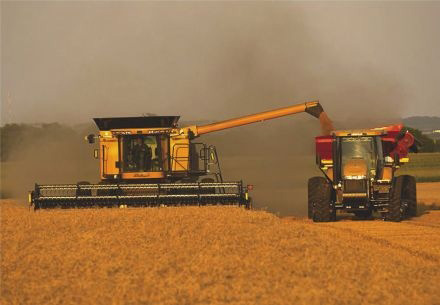 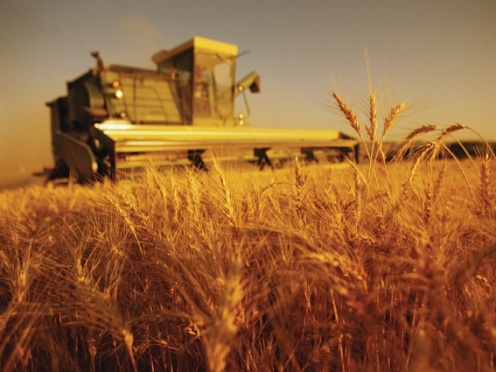 Food Waste and Loss Across the Supply Chain in Armenia
Source: Country study on Food W&L: Armenia, 2013 – Urutyan V.
Estimated total wastes and losses in some products across the supply chain
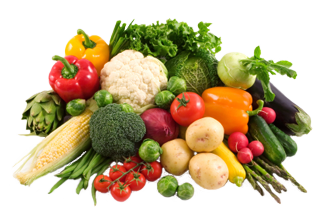 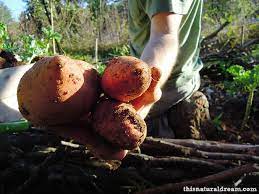 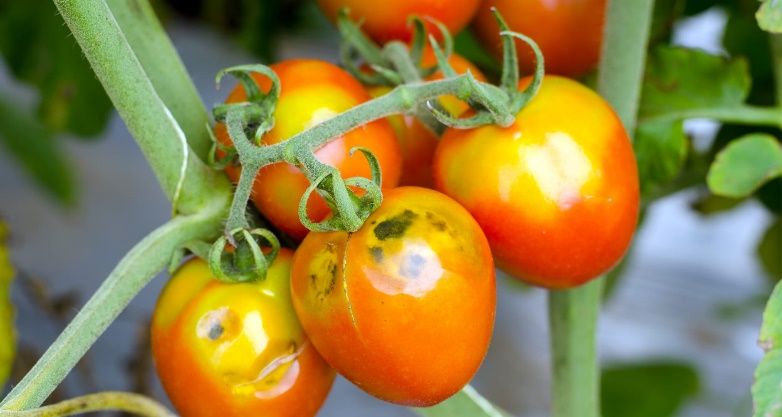 Wheat – 128,000 tons                     Potato - 66,000 tons    Tomatoes - 28,000 tons                   Apples - 10,000 tons  	          Milk - 67,000 tons
Food Security Situation, 2019
Self-sufficiency ratios
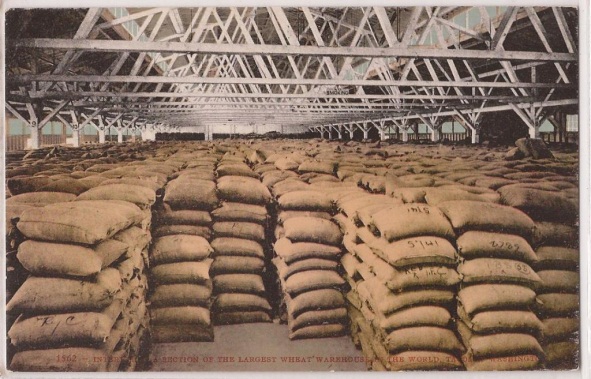 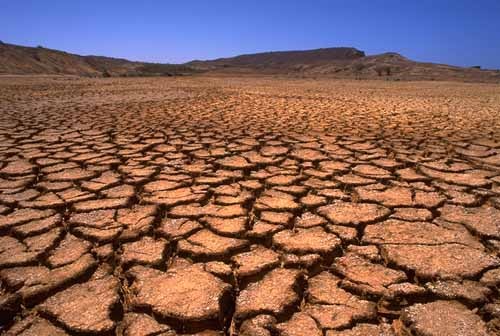 Fruits 		        104.0 %
Vegetables 	        102.4 %
Potato		        101.1 %
Lamb and goat meat    113.8 %
Egg	                        100.0 %
Fish	 	         113.1 %
Milk	 	          84.3 %
Beef		          90.4%
Wheat 	                      25.9%
Corn	                      26.5 %
Pork	                      55.5 % 
Poultry	                      21.7 %
Vegetables oil                 1.5%
Leguminous crops        38.2%
There is a considerable untapped potential in the Armenian agriculture and food industry for boosting agricultural exports and attracting investments !!!
Increasing the land utilization and productivity are the key pillars for Armenia’s agricultural growth!!
Yield on food security-crucial products (meat, dairy and cereal) falls behind…
	wheat by 380%, cow milk by 280%, beef by 250%, sheep meat by 190%, 

Utilization of advanced seeds and crop protection will improve the yield. Even with limitations related to high land fragmentation there is still room to improve productivity by more than 4 times.

Effective land reform, creation of land bank, and incentivizing cooperation among small farmers.
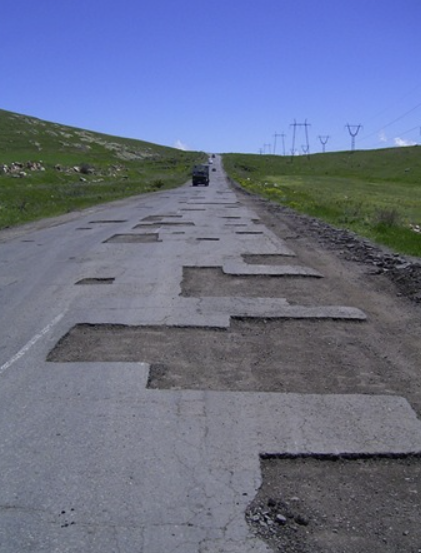 Improvement of Infrastructure
Largest impact can be achieved by building/modernizing roads to key agricultural hubs, Georgian and Iranian border

Irrigation systems are crucial to improve yields

Combination of rainwater collection and surface water channels, smart irrigation systems
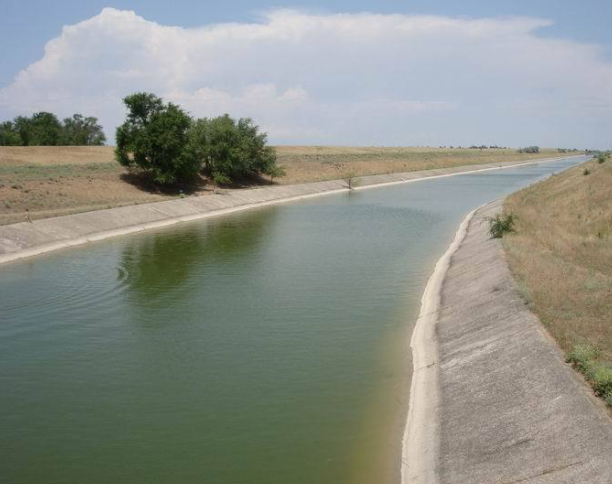 Potential to unlock additional $2.5 billion in gross agricultural output. 

Agricultural export has a potential to grow by 5 times within 10-15 years
The Role of Cooperatives
Cooperatives are a driving force for sustainable and inclusive development and can play an important role in boosting agricultural exports.
Globally, there are more than 3 mln cooperatives and credit unions, representing more than 1 bln members.
The success of farmers and other value chain actors frequently depends upon their ability to work together through institutions able both to address local and export markets and to provide the strength to meet the challenge of multinational competitors — often even in their home markets. 
particularly important in the sphere of primary agricultural produce and agro-industrial products
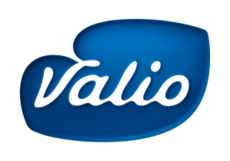 Case of Valio
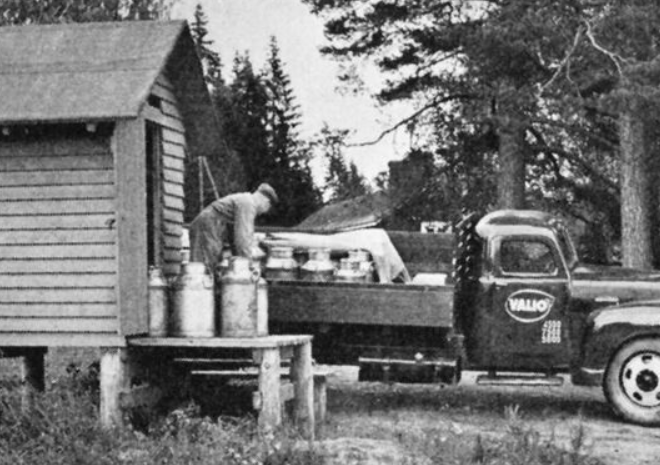 Started as a cooperative in 1910 with 150 dairy farmers

Valio has roughly 4,300 dairy farmers that own the company through 14 cooperatives. 

Member farmers and Valio itself employ an estimated 30,000 people. 

Valio is the most important customer for over 350 small and mid-sized businesses all around Finland.

Valio’s dairy farms produce roughly 80% of Finnish milk.
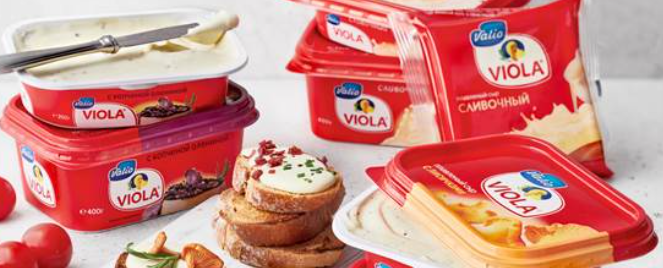 Case of Cavit
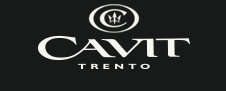 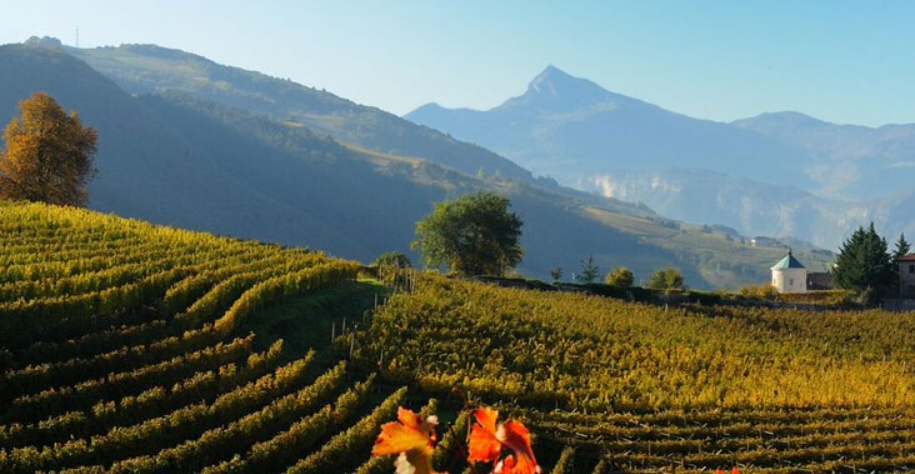 Cooperative group that incorporates
  11 cooperative wineries in Trentino.

Started in 1950 as a cooperative of winegrowers. 

The first winery was opened in 1957.

6.350 hectares of vineyards, 5.250 winegrowers
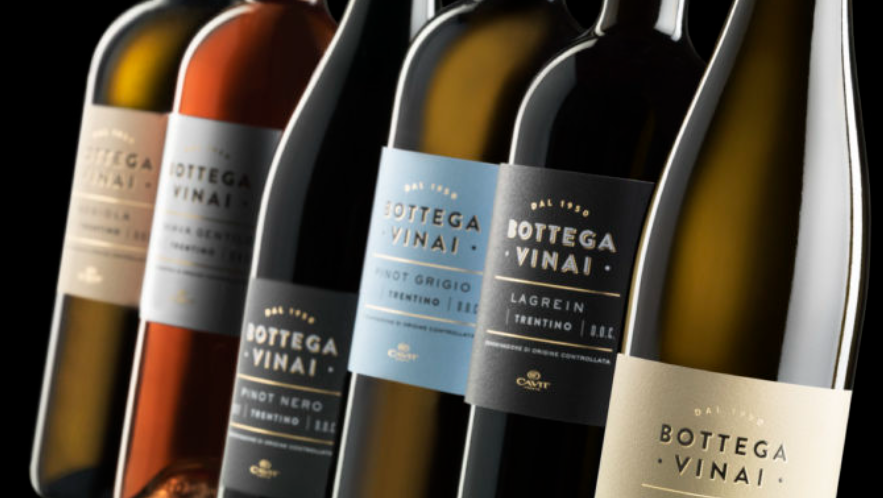 Obstacles hindering the development of coop movement in Armenia
poor understanding of true cooperative identity and cooperative principles among farmers, 
lack of participation of farmers in economic activity of cooperatives, 
lack of understanding of the cooperative governance and management, 
many cooperatives only exist on paper and rely on donor support. 
confusion of business type cooperative entities with Soviet “Kolkhozes” (state collective farms). 
lack of support from government, poor understanding of cooperative identity and its impact on economy among the government officials, e.g. Ministry of Finance and State Revenue Committee.
discrepancies in the existing cooperative laws. 


The new Law on Agricultural Cooperatives has been accepted in December 2015 (based on Principles of European Cooperative Laws (PECOL). It is expected that this law will widely contribute to the development of cooperative movement in the country; however additional legal acts and revisions in the tax laws are needed to finalize the reformation process.
The role of rural extension services in export promotion and attracting investments
Agricultural extension and advisory services play a crucial role in 

boosting agricultural productivity
increasing food security
improving rural livelihoods, and 
promoting agriculture as an engine of pro-poor economic growth.
Agricultural extension services globally are face with a challenge to become more effective and responsive. 

Currently, Armenian rural advisory and extension services lack both effectiveness and outreach due to the insufficient number, knowledge and capacity of extension agents.
A new model of effective and inclusive rural advisory and extension service is needed!
Increasing the value of agricultural exports by improving quality and increasing production volumes by developing advanced extension services.

Providing critical support service for rural producers and actors along the value chain for meeting the new challenges confronting agriculture: 

transformation in the global food and agricultural system, 
including the rise of supermarkets and the growing importance of standards, labels, and food safety; 
increase in urbanization  
constraints imposed by Covid-19 and other shocks that affect rural livelihoods; 
and the deterioration of the natural resource base and climate change.
From extension agents to innovation brokers!
 
High profiled experts with extensive systemic knowledge
Able to provide knowledge on farm business plans and financial literacy for farmers
Project management skills, softs skills
Ability to link farmers to local and export markets and provide market/price information
Presenting strategies for sustainable utilization of available resources
bridging communication gaps between various actors of innovation systems – linking farmers to academia and policy actors
Suggesting solutions adapted to the needs of farmers and industry, and thus impact on innovation adoption
Agriculture 4.0
Agri bots
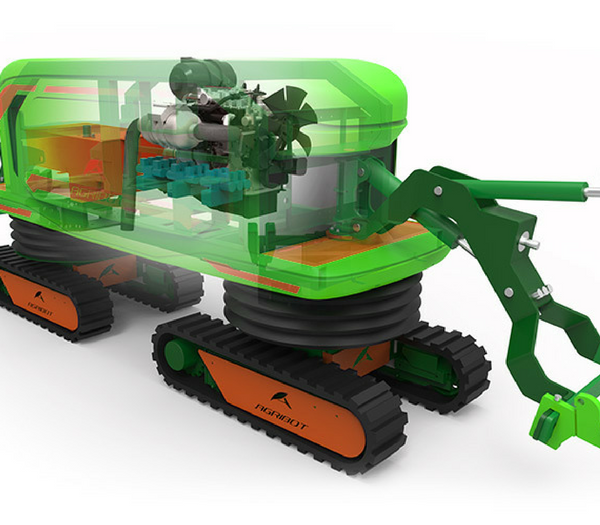 Smart farming
IoT
New stage of technological development

The global AgriTech Market in 2019 - $17.4 bln.

Projected to reach $41 bln. by 2027

Source: April 2021 www.researchandmarkets.com
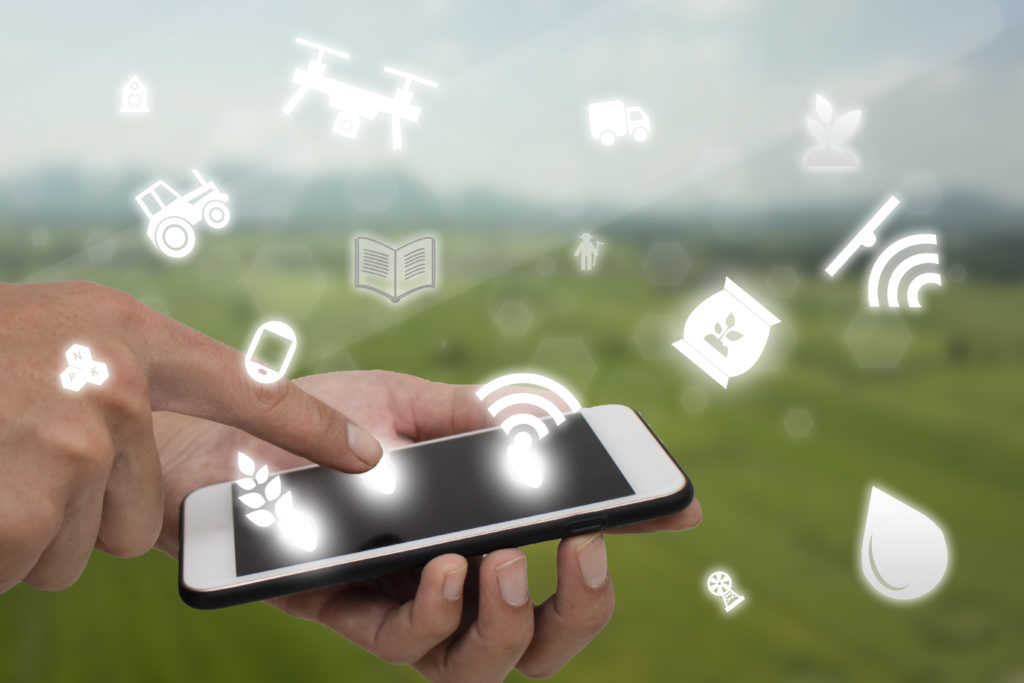 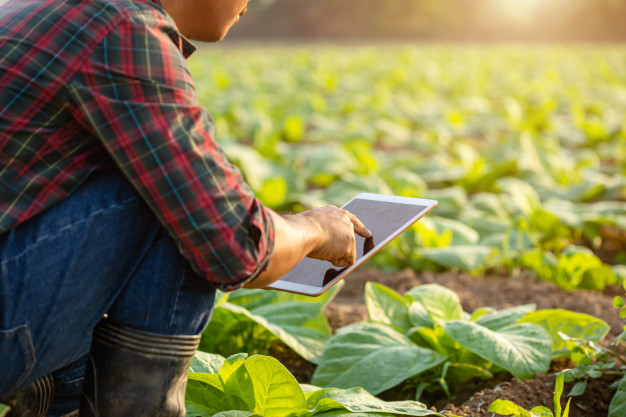 Vertical farming
Precision agriculture
Biotech
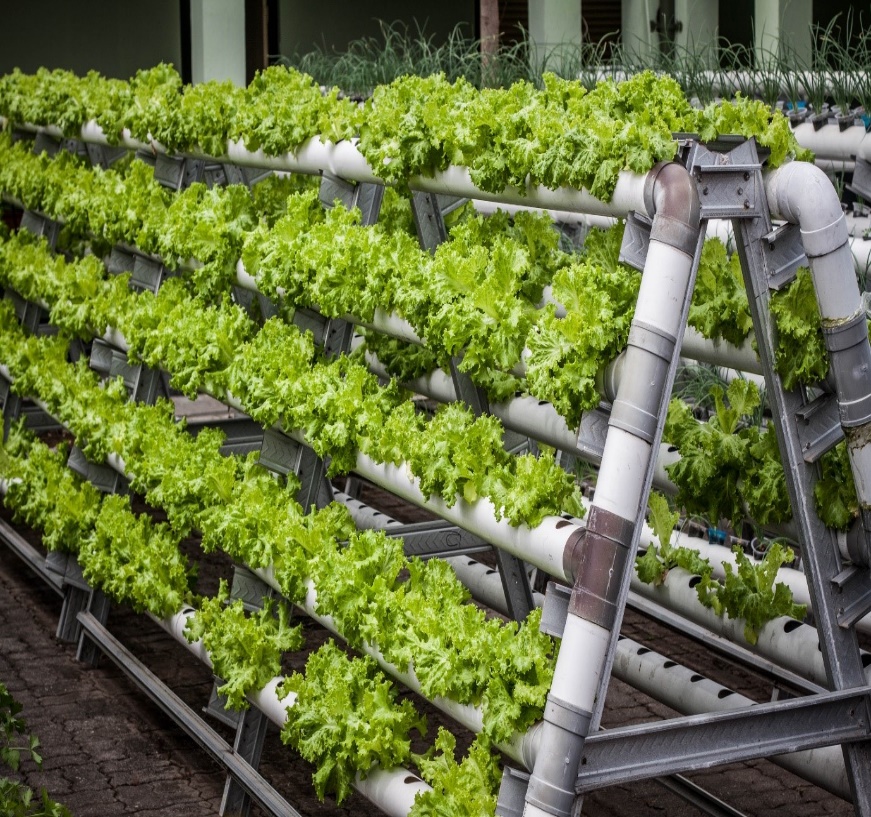 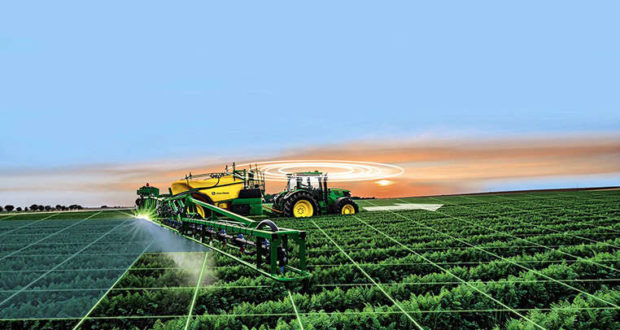 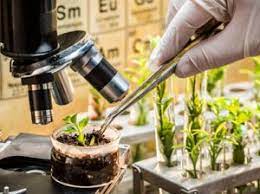 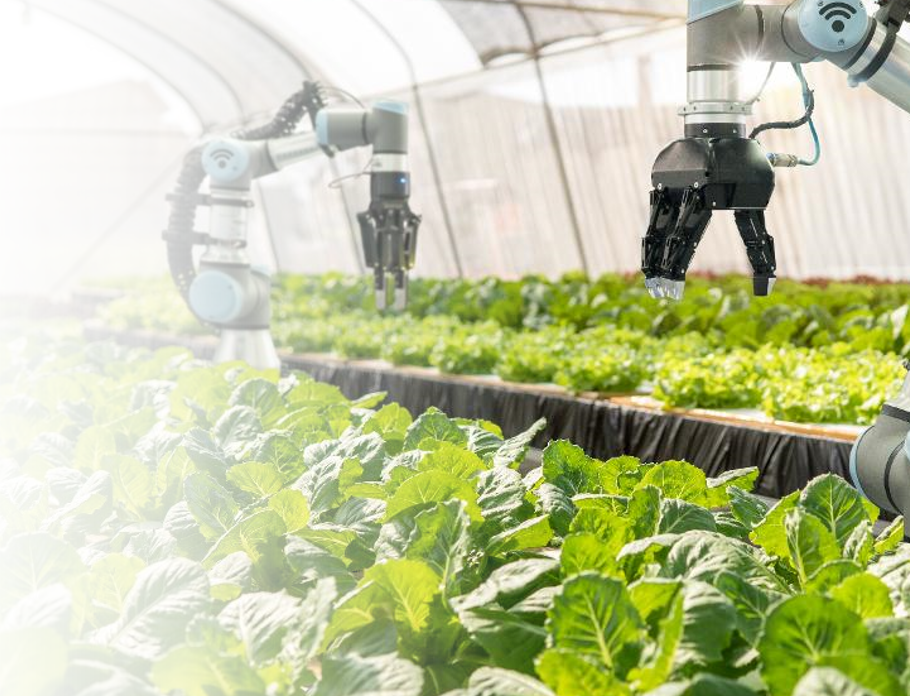 Agriculture 4.0
Requires high level of applied science and human capital

Requires effective dialogue between large agribusinesses, scientific institutions and the State.
Thanks for your attention !!
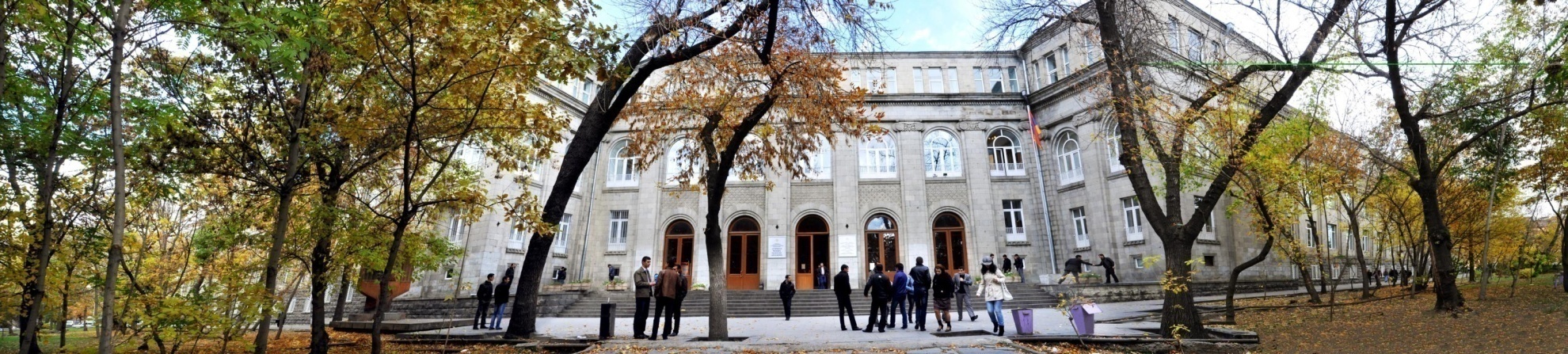